Saison 2024/2025
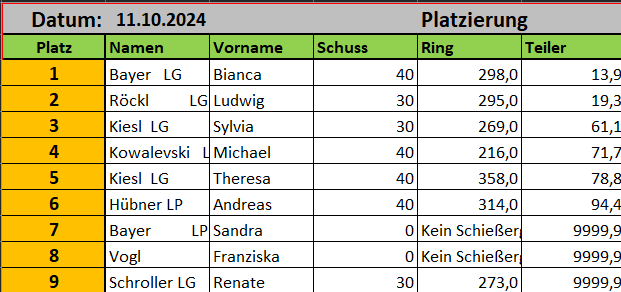 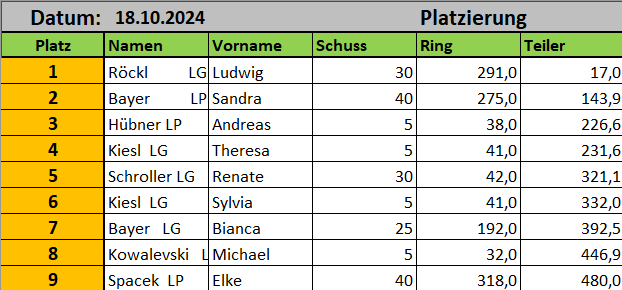 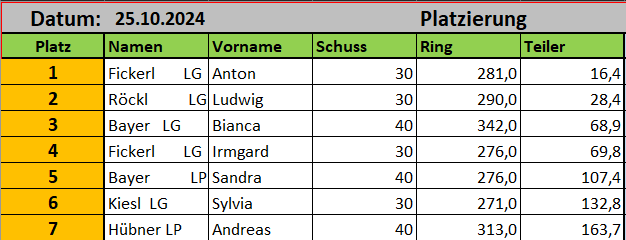 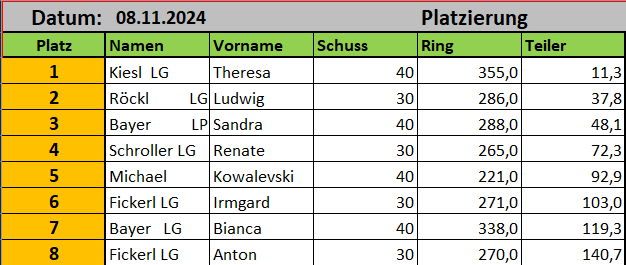 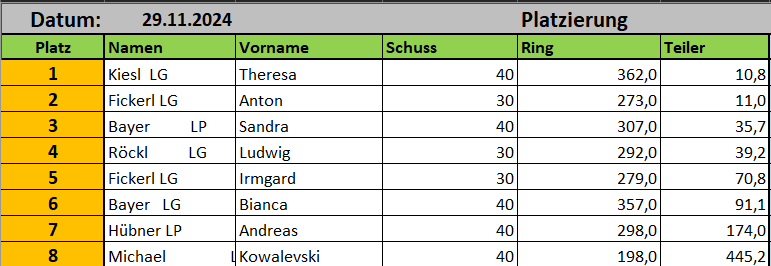 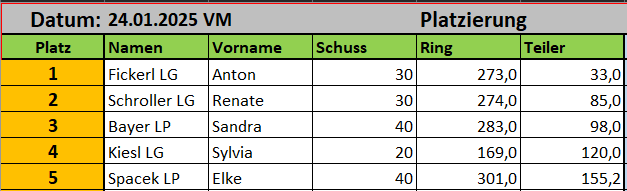 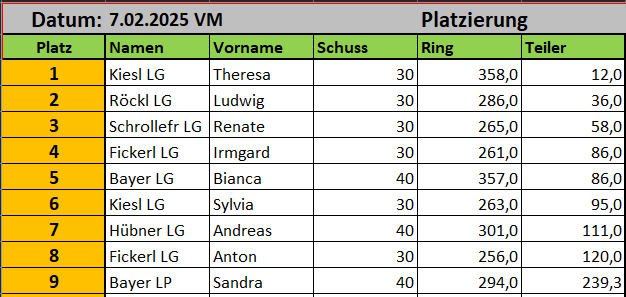 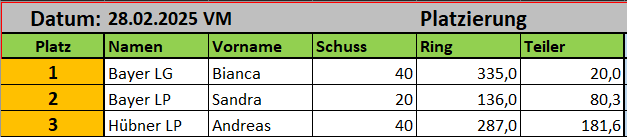 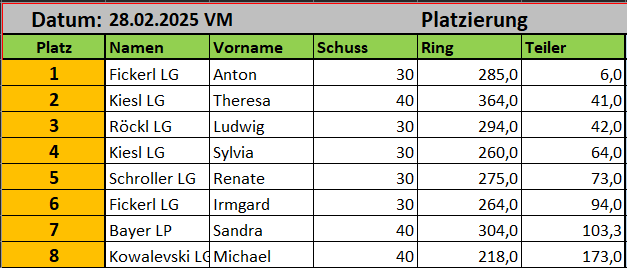